Метално доба:
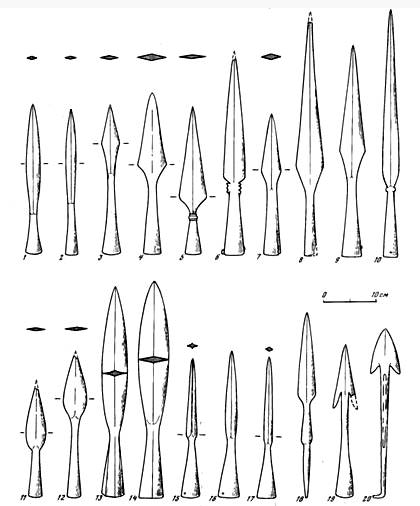 Бакарно доба
Бронзано доба
Гвоздено доба
Нова занимања
Занаство :рудари, ливци, ковачи
Трговина-размена вишкова хране
Распадање родова на породице-поделом заједничке имовине . Због чега?
Село-насеље  земљорадника  и сточара
Град-насеље  занатлија и трговаца ограђено зидом
Точак-најзначајнији  проналазак  металног  доба, омогућио настанак кола
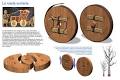 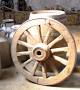 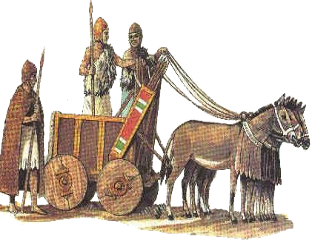 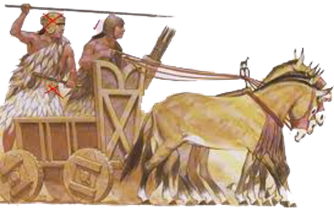 Веровање у загробни живот-живот у гробу  после смрти, идоли (фигуре људи и животиња , магијска улога)
Рудна глава код Мајданпека-најстарији рудник бакра у Европи.
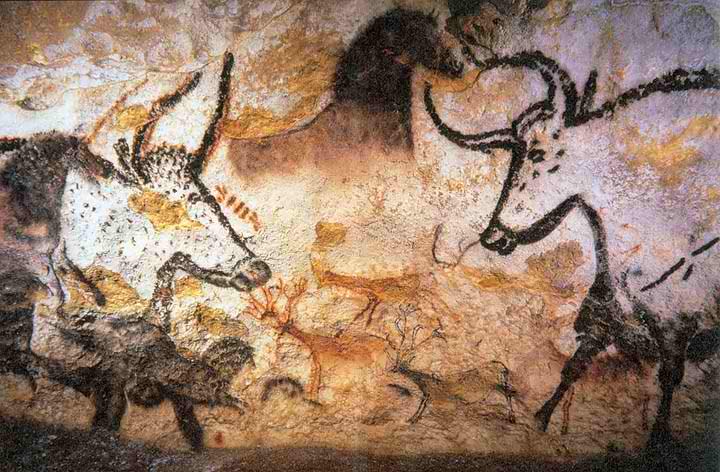 Цртеж из пећине Ласко , Француска
Пећина Алтамира, Шпанија
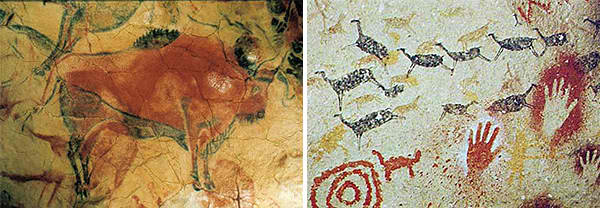 Веровали су да ако нацртају бизона да су тако уловили његову душу и да ће га лакше убити у лову.
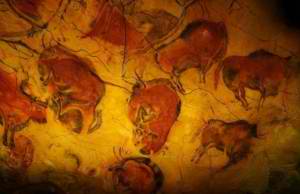 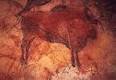 Праисторијски  цртежи упећини  Алтамира, Шпанија
Аутор:
Душица Максимовић
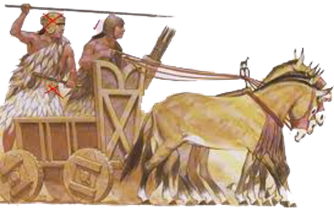